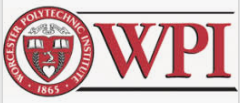 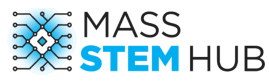 Pair Programming
Using the strengths of two programmers
Please Sign in
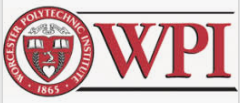 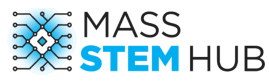 Steve Thering
PLTW Master Teacher 
Technology Education Teacher in Pittsford NY
Proud Father of 3
Varsity Ice Hockey Coach
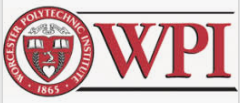 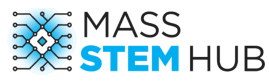 The Roles of Pair Programming
Using the strengths of both the Driver and Navigator to solve the problems at hand
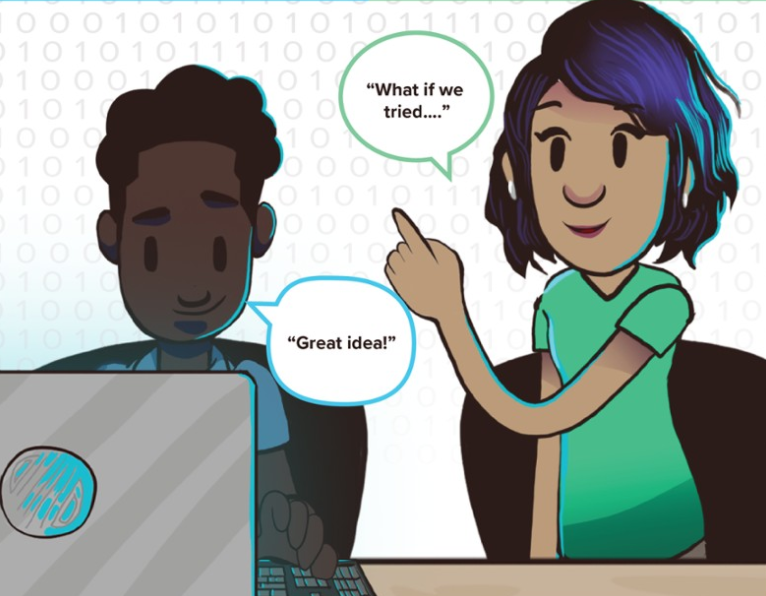 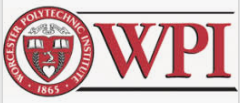 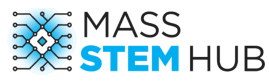 Driver
Writes and Modifies the code
Controls the computer or tablet
Transfers/downloads the code to the external device
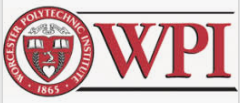 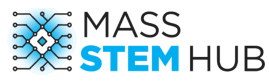 Navigator
Keeps hands off computer
Reviews the Code
Identifies potential errors
Proposes ideas or suggestions
Completes wiring of external devices
Documents in Design Journal/ Engineers notebook
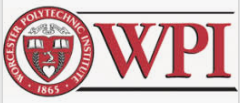 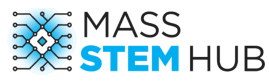 Creating Norms
With the people sitting around you discuss the following:
What type of norms do you need to keep in mind?
What makes a good pair programming team?
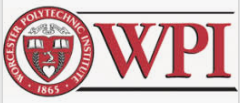 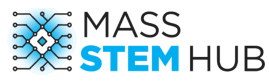 Creating Teams
How do you break a class into groups of two?
What if you have an odd number of students?
What are some effective ways to create successful teams?
(high flyer vs. low flyer)
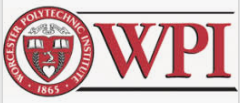 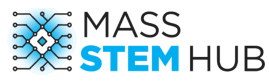 Timing
How often do you rotate?
Balanced work load
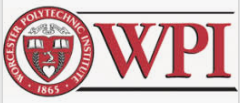 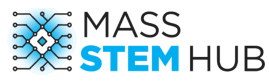 Facilitation
As a facilitator what does it look like? 
What type of questions do you pose?
What is your role as a facilitator?
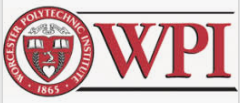 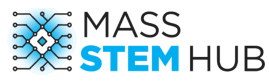 Student Perspective
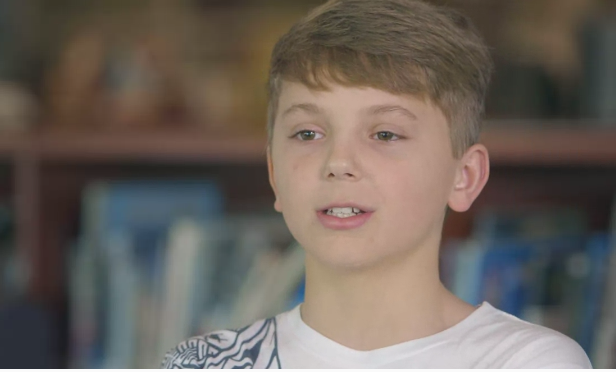 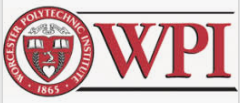 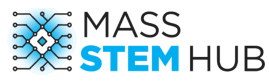 Bringing it home
When done effectively what does it look like?
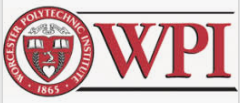 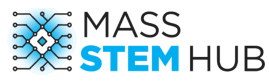 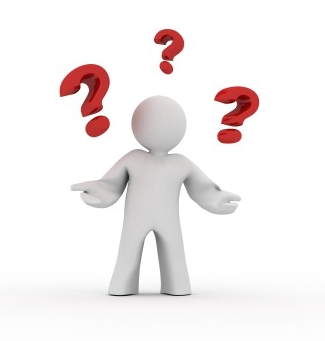 Rate this session in the conference app!
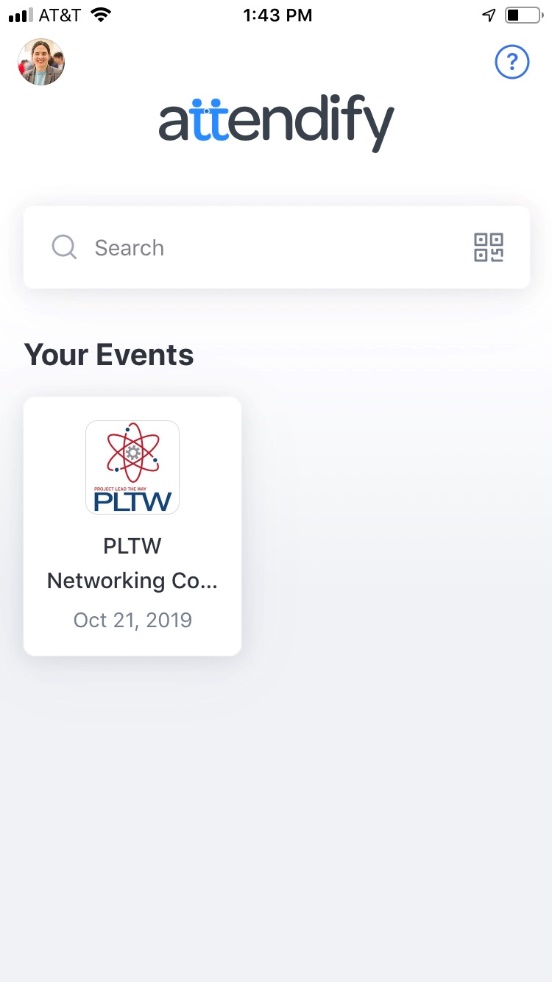 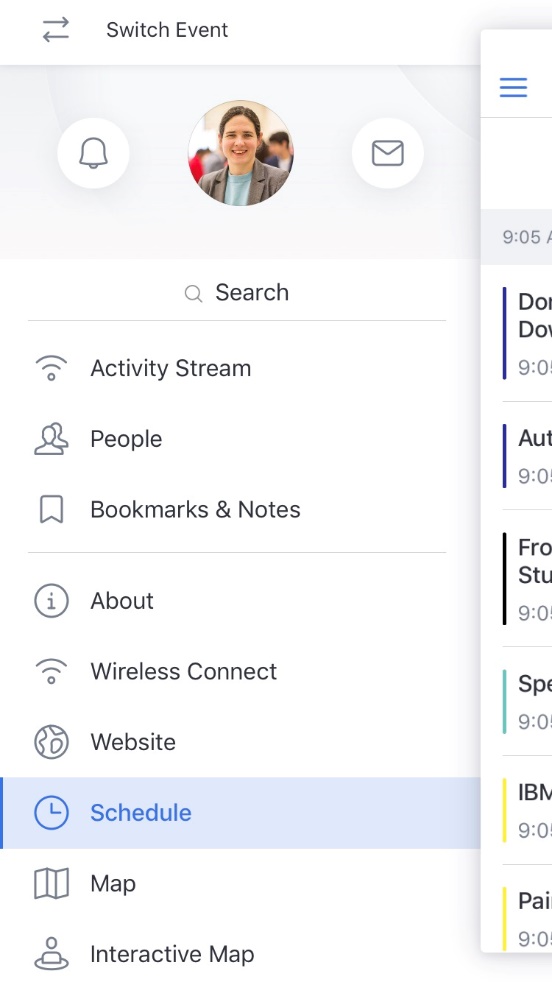 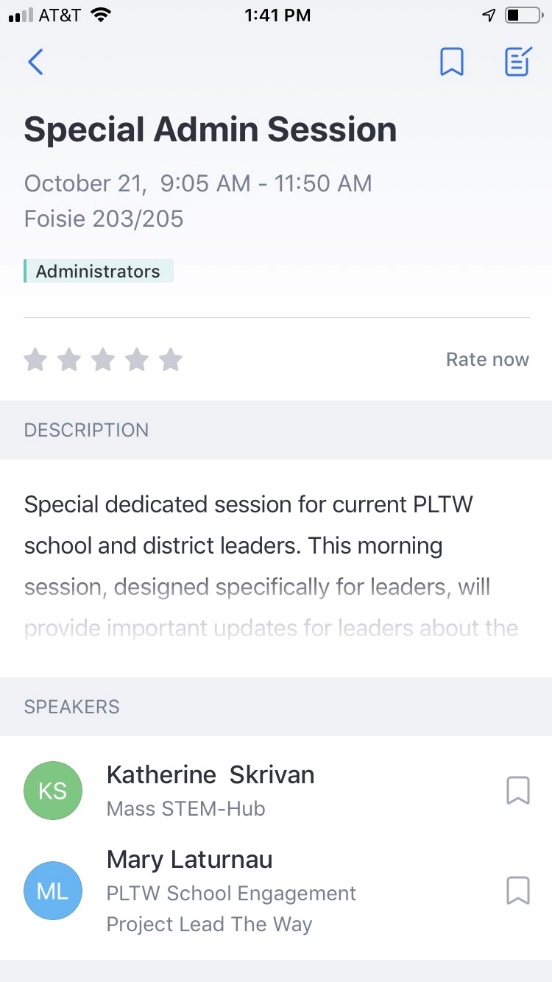 13